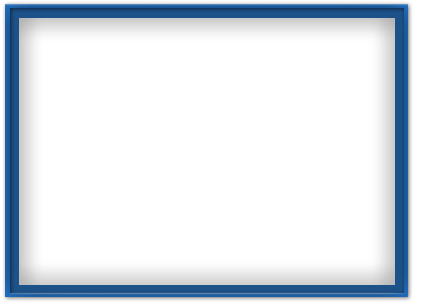 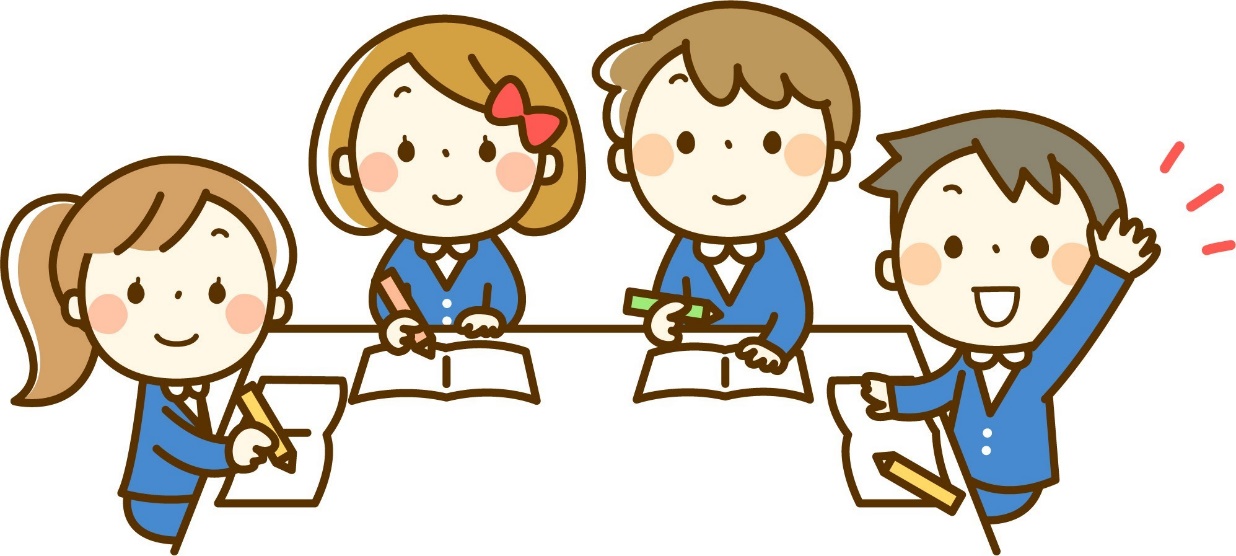 Ôn bài cũ
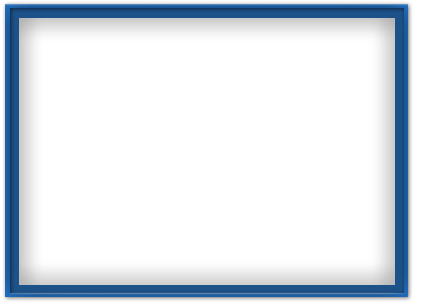 Buổi sáng, tiếng gà gọi mặt trời thức dậy. Bầu trời phía đông ửng hồng. Nắng xua tan màn sương. Cây lá bừng tỉnh sau một giấc ngủ dài, vươn mình đón những tia nắng đầu tiên của ngày mới. Làng quê rộn ràng những âm thanh của cuộc sống. Em tới lớp. Mẹ đi làm.
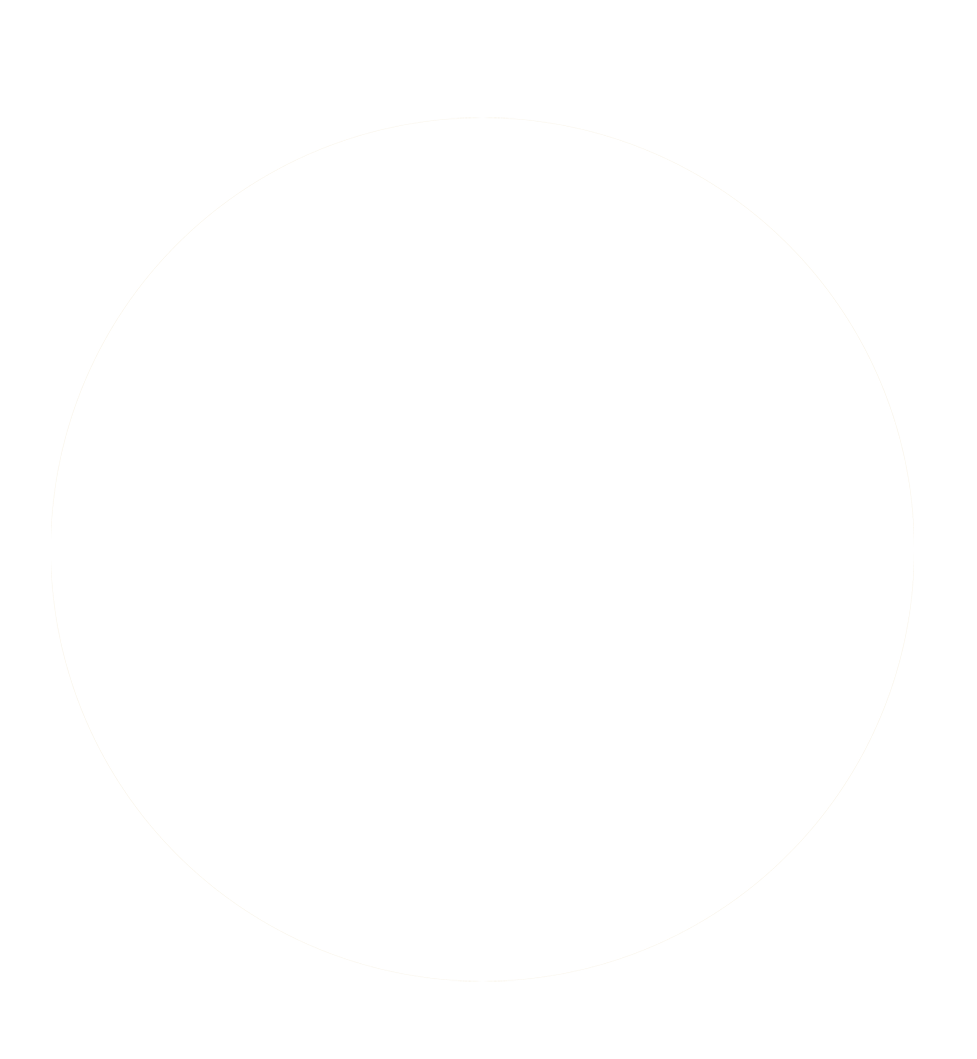 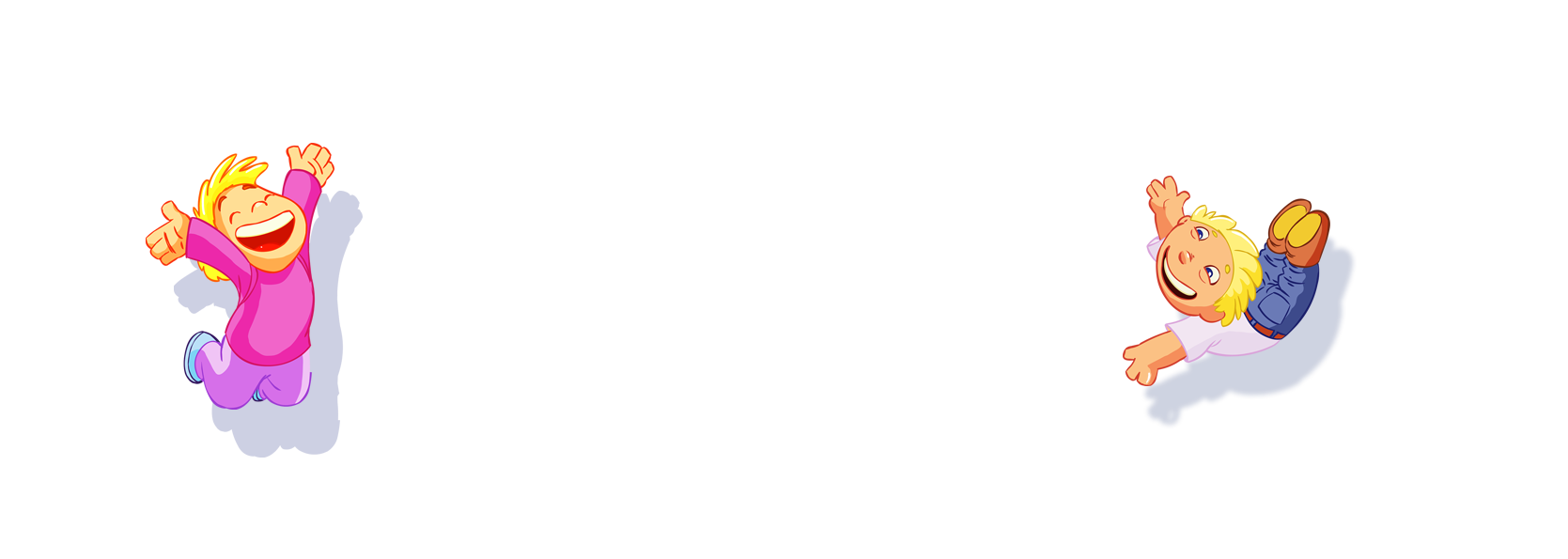 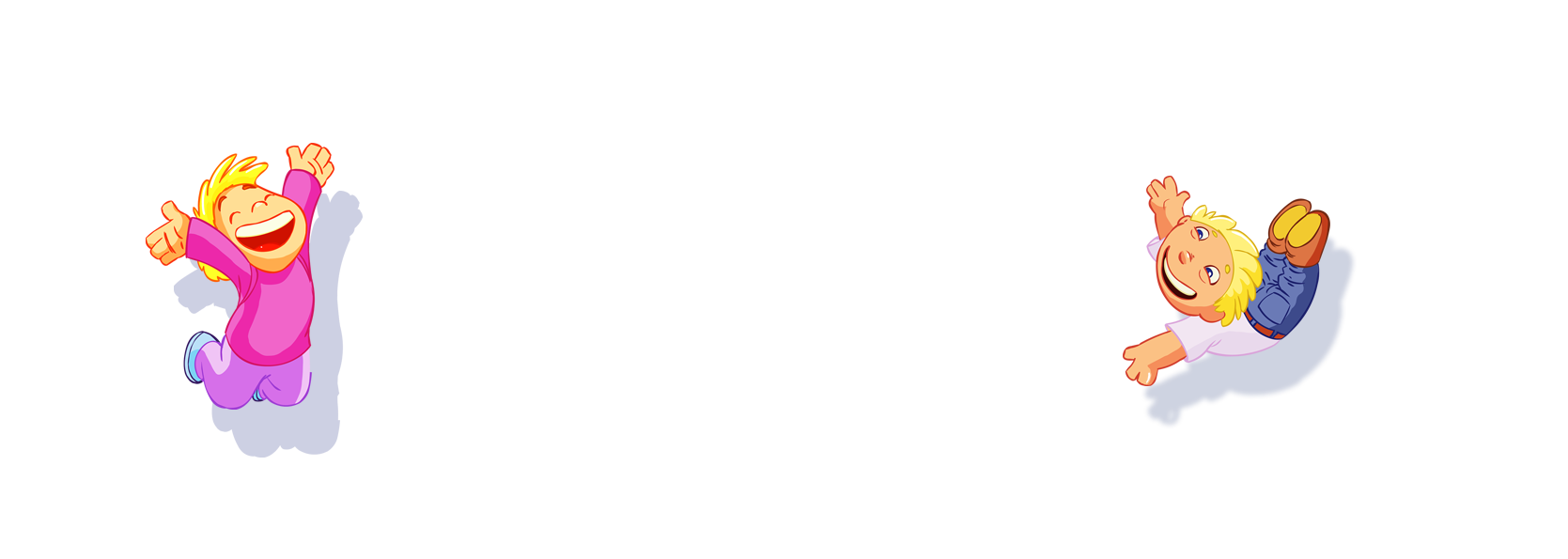 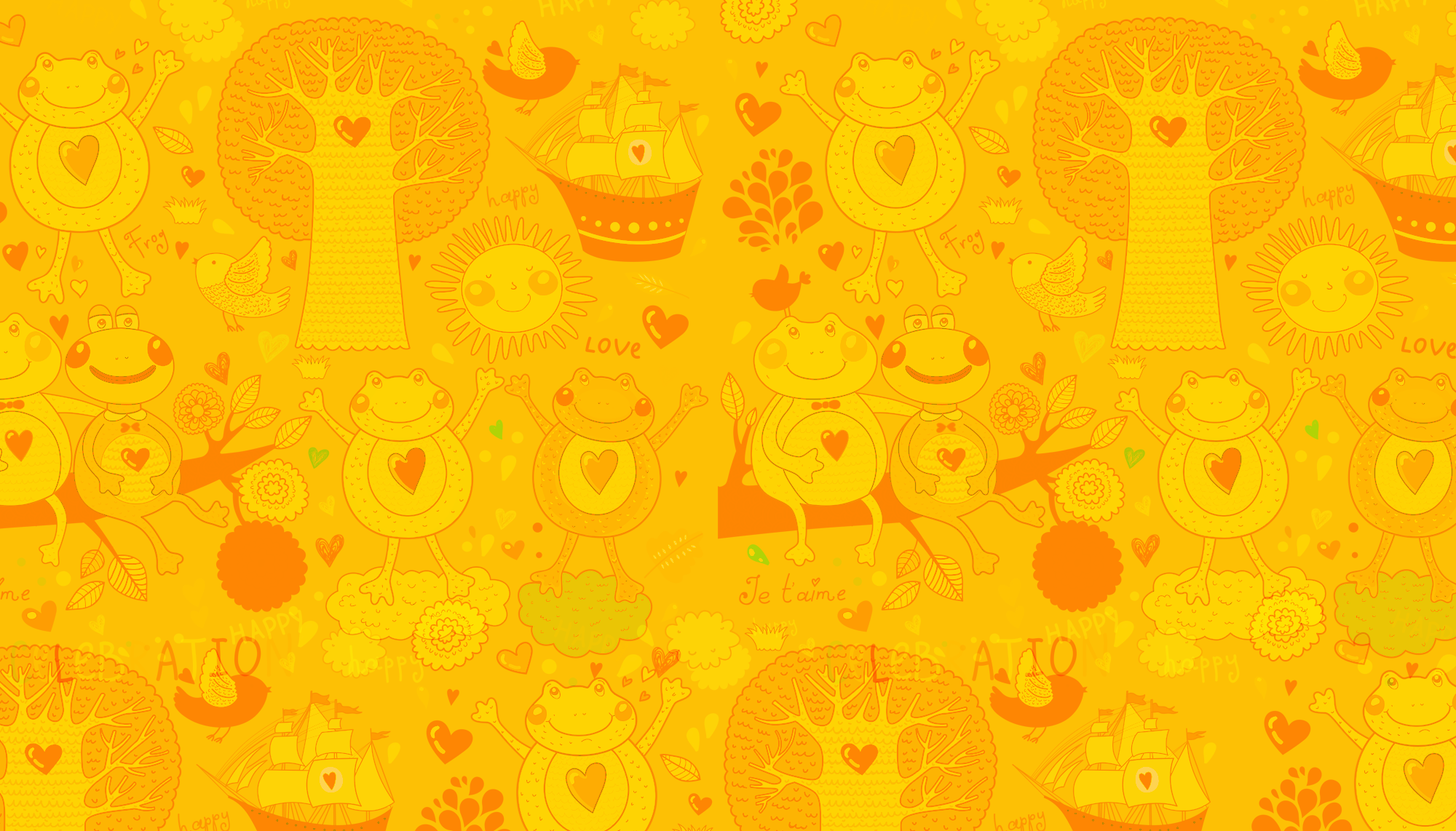 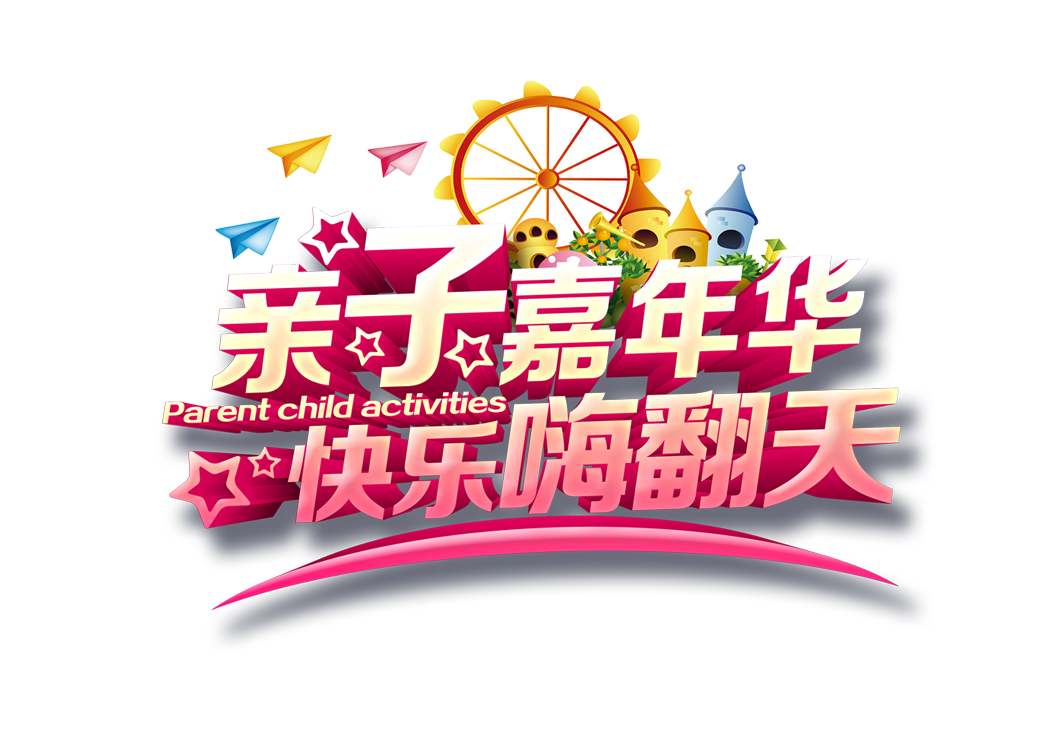 CHÀO MỪNG CÁC CON ĐẾN VỚI TIẾT
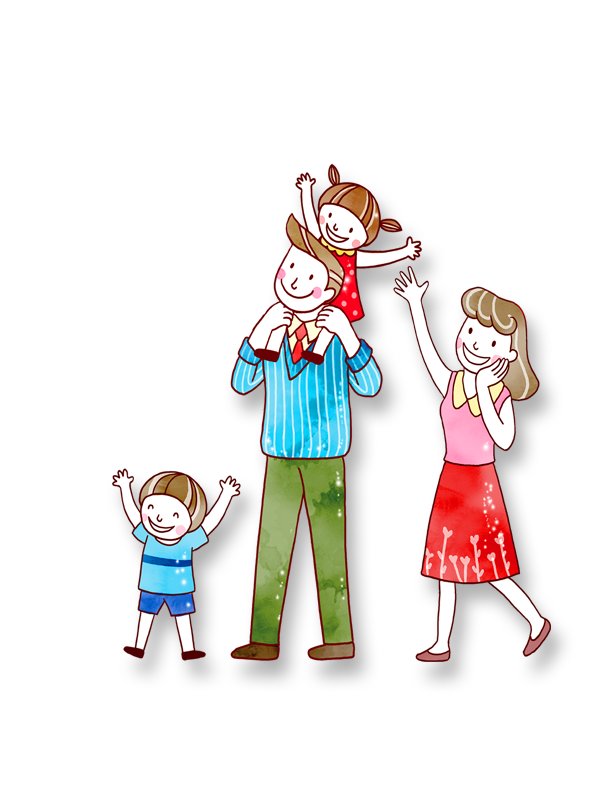 TIẾNG VIỆT
Bài 74: oa - oe
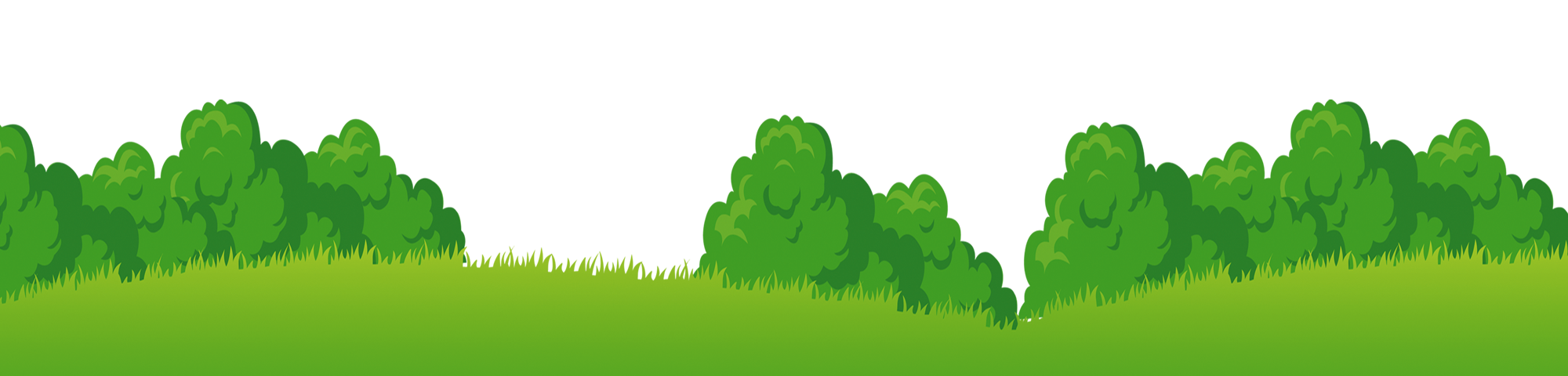 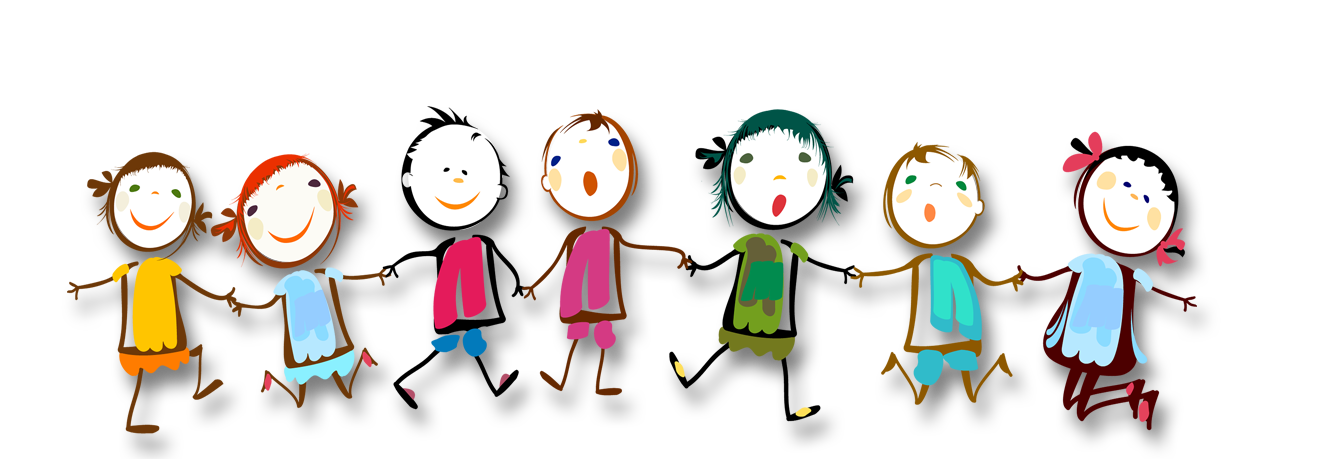 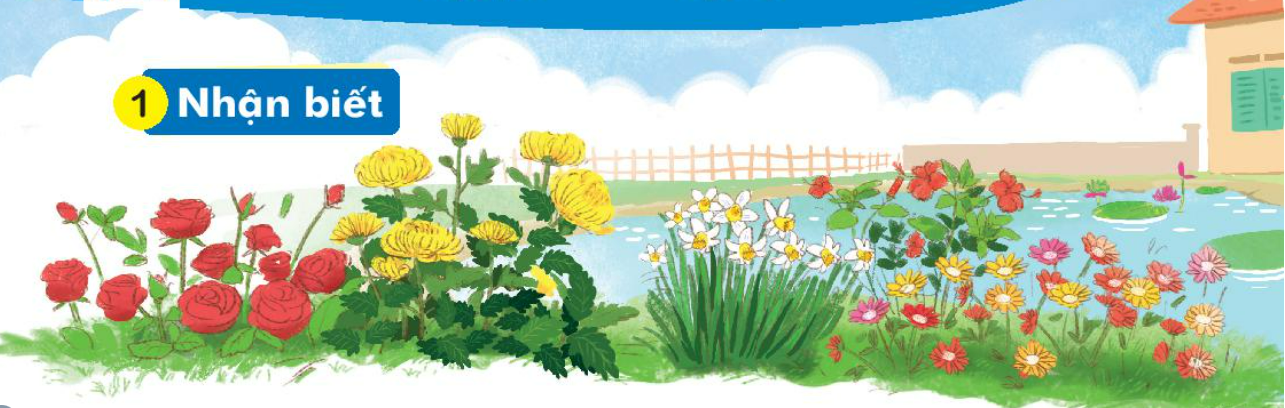 Các loài hoa đua nhau khoe sắc.
oa
oe
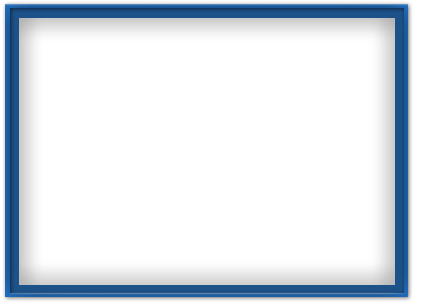 2
Đọc
oe
o
o
oa
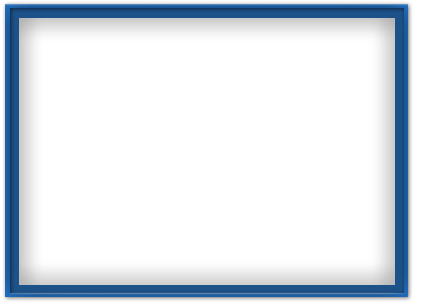 2
Đọc
oa
h
oa
hoa
Mình cùng thi tài!
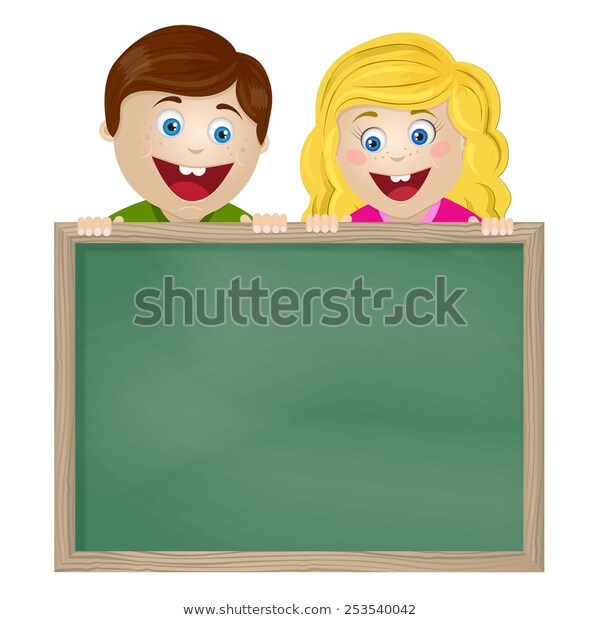 Taïo tieáng môùi coù vaàn oa   oe
hoà      loa      toả      xoá
khoẻ     loe       loé      xoè
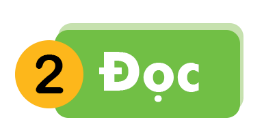 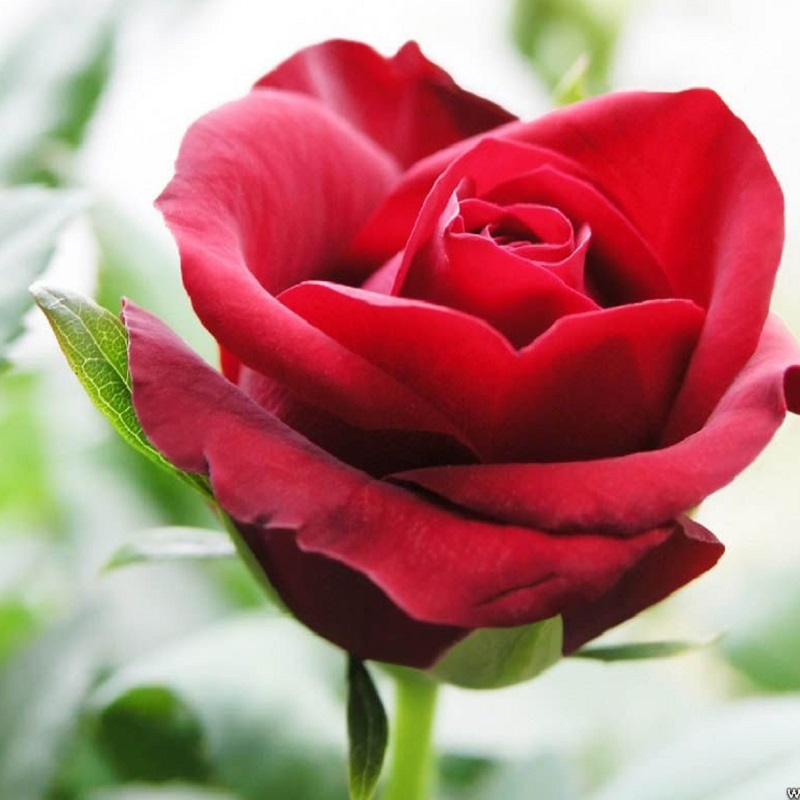 đoá hoa
oa
oa
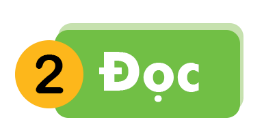 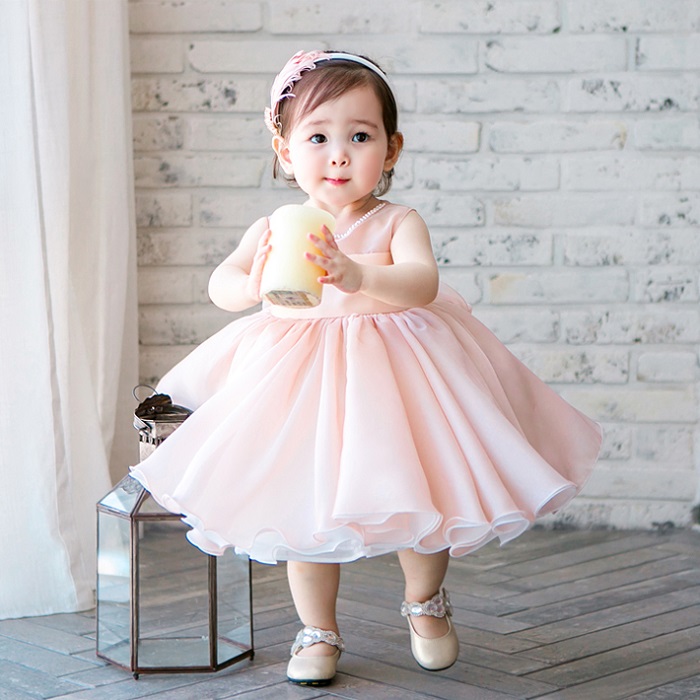 váy xoè
oe
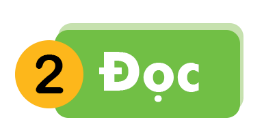 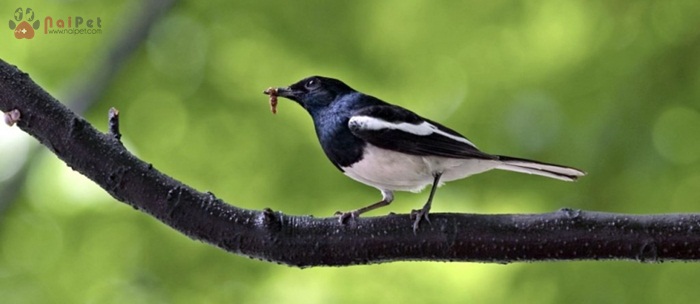 chích choè
oe
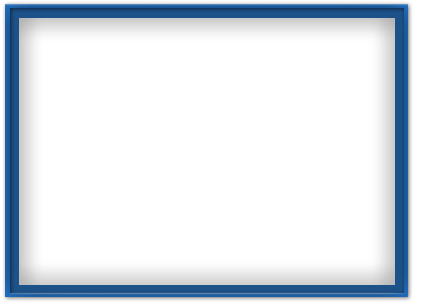 đoá hoa
váy xoè     chích choè
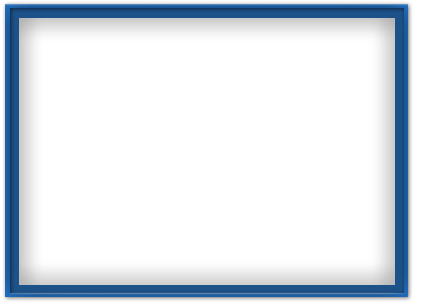 oa
oe
hoà      loa      toả      xoá
khỏe     loe       loé      xoè
đoá hoa
    váy xòe       chích choè
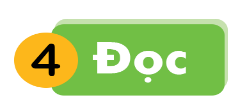 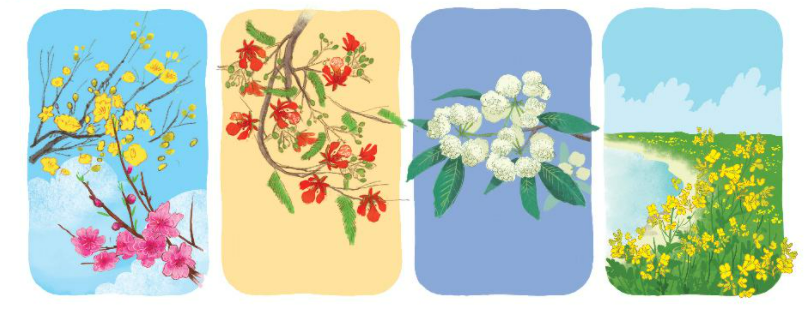 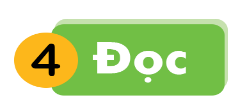 Tết đến, hoa đào khoe sắc hồng tươi, hoa mai vàng nở rộ. Hè sang, hoa phượng bừng lửa đỏ, cháy rực cả góc trời. Cuối thu, hương hoa sữa nồng nàn, ngát thơm từng góc phố. Cuối đông, hoa cải trải thảm vàng rực rỡ bên sông. Những sắc hoa, hương hoa làm đẹp thêm cho cuộc sống.
[Speaker Notes: Chưa có hiệu ứng]
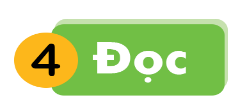 1
2
Tết đến, hoa đào khoe sắc hồng tươi, hoa mai vàng nở rộ.  Hè sang, hoa phượng bừng lửa đỏ, cháy rực cả góc trời.   Cuối thu, hương hoa sữa nồng nàn, ngát thơm từng góc phố.  Cuối đông, hoa cải trải thảm vàng rực rỡ bên sông. Những sắc hoa, hương hoa làm đẹp thêm cho cuộc sống.
3
4
5
[Speaker Notes: Chưa có hiệu ứng]
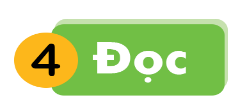 Tết đến, hoa đào khoe sắc hồng tươi, hoa mai vàng nở rộ.
[Speaker Notes: Chưa có hiệu ứng]
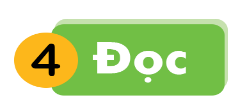 Tết đến, hoa đào khoe sắc hồng tươi, hoa mai vàng nở rộ. Hè sang, hoa phượng bừng lửa đỏ, cháy rực cả góc trời.
[Speaker Notes: Chưa có hiệu ứng]
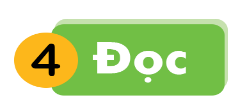 Tết đến, hoa đào khoe sắc hồng tươi, hoa mai vàng nở rộ. Hè sang, hoa phượng bừng lửa đỏ, cháy rực cả góc trời. Cuối thu, hương hoa sữa nồng nàn, ngát thơm từng góc phố.
[Speaker Notes: Chưa có hiệu ứng]
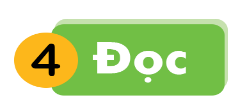 Tết đến, hoa đào khoe sắc hồng tươi, hoa mai vàng nở rộ. Hè sang, hoa phượng bừng lửa đỏ, cháy rực cả góc trời. Cuối thu, hương hoa sữa nồng nàn, ngát thơm từng góc phố. Cuối đông, hoa cải trải thảm vàng rực rỡ bên sông.
[Speaker Notes: Chưa có hiệu ứng]
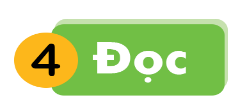 Tết đến, hoa đào khoe sắc hồng tươi, hoa mai vàng nở rộ. Hè sang, hoa phượng bừng lửa đỏ, cháy rực cả góc trời. Cuối thu, hương hoa sữa nồng nàn, ngát thơm từng góc phố. Cuối đông, hoa cải trải thảm vàng rực rỡ bên sông. Những sắc hoa, hương hoa làm đẹp thêm cho cuộc sống.
[Speaker Notes: Chưa có hiệu ứng]
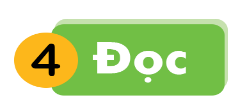 Tết đến, hoa đào khoe sắc hồng tươi, hoa mai vàng nở rộ. Hè sang, hoa phượng bừng lửa đỏ, cháy rực cả góc trời. Cuối thu, hương hoa sữa nồng nàn, ngát thơm từng góc phố. Cuối đông, hoa cải trải thảm vàng rực rỡ bên sông. Những sắc hoa, hương hoa làm đẹp thêm cho cuộc sống.
[Speaker Notes: Chưa có hiệu ứng]
Muôn hoa khoe sắc
5
Nói
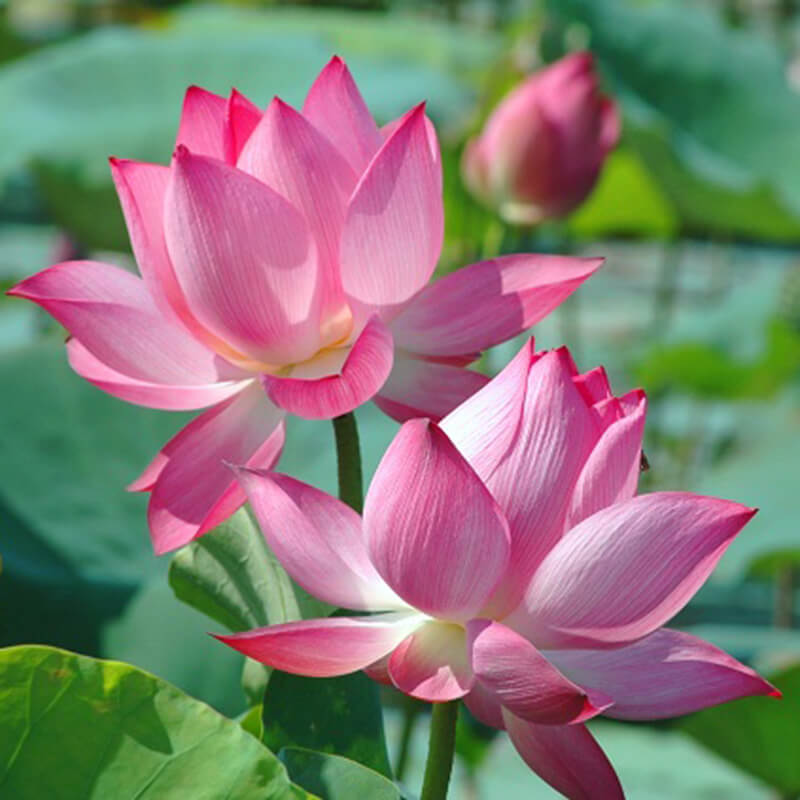 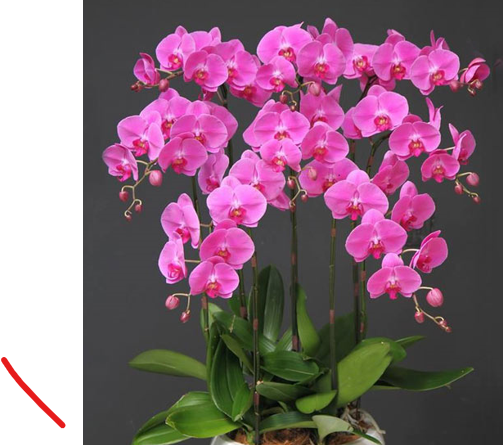 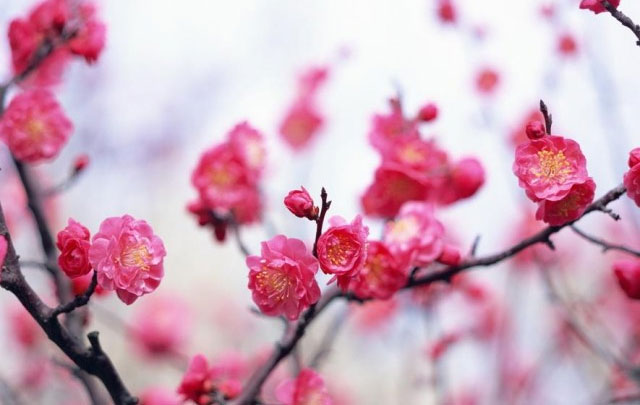 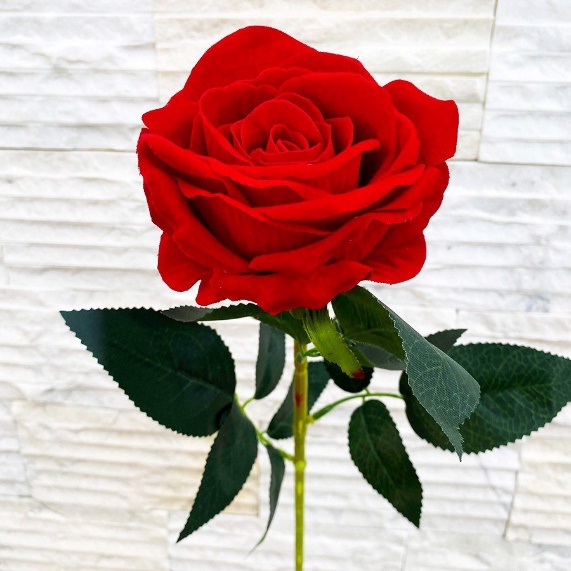 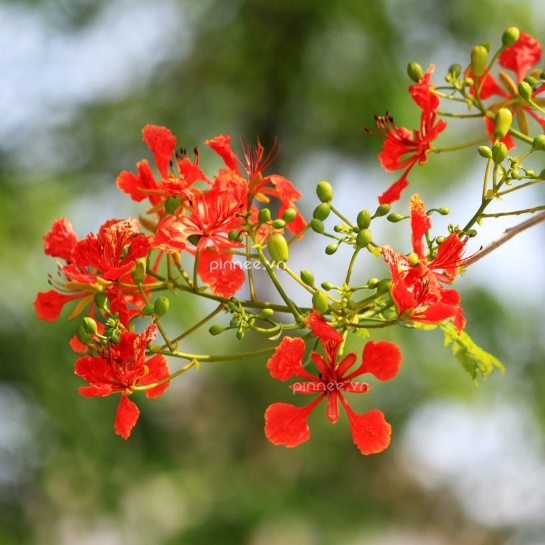 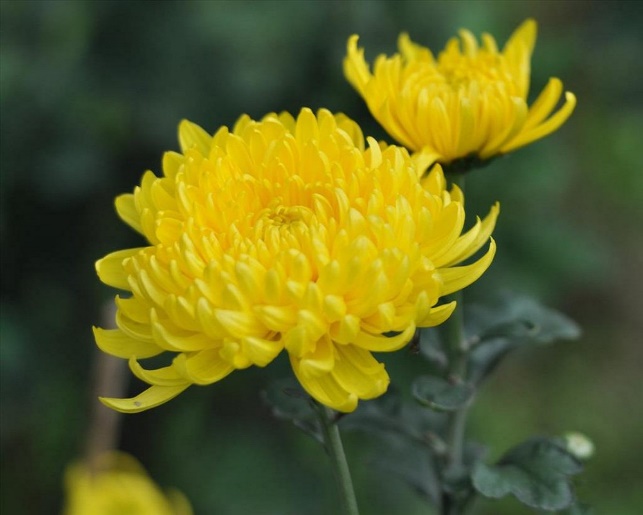 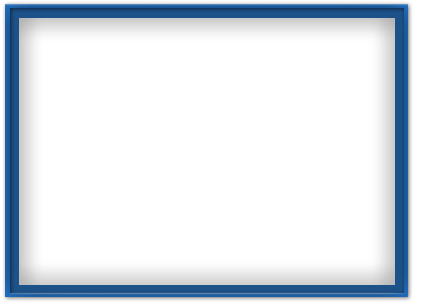 Viết vở
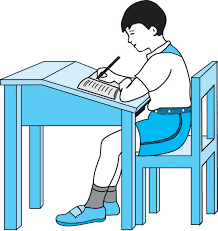 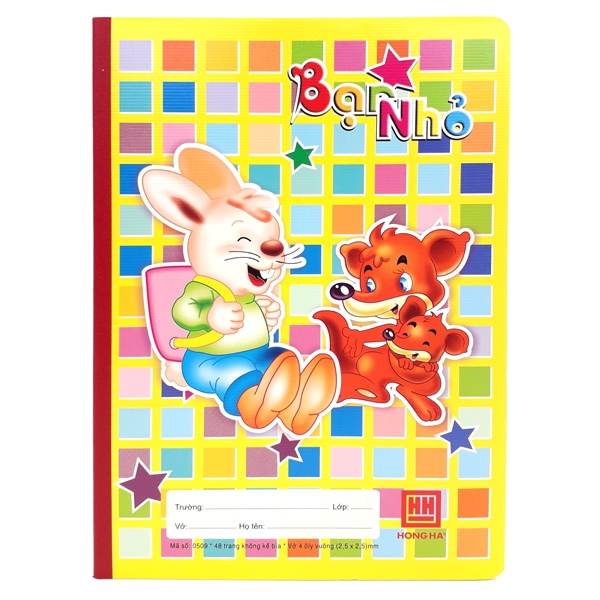 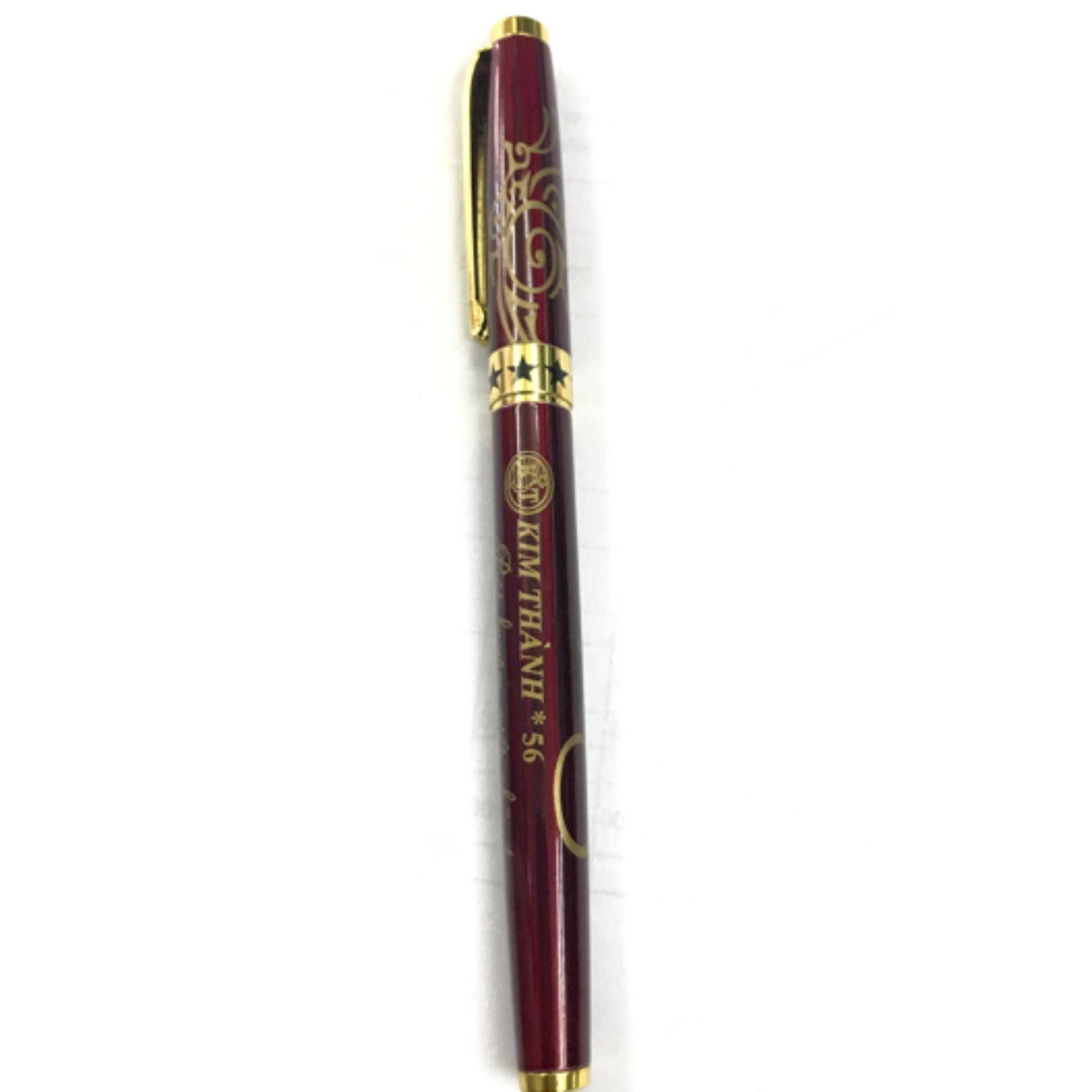 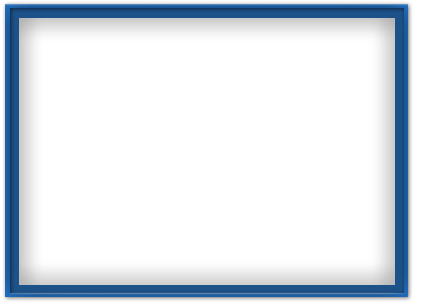 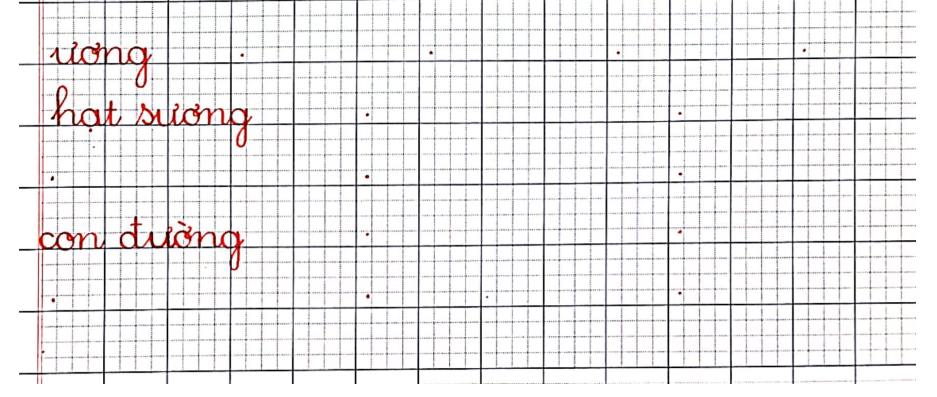 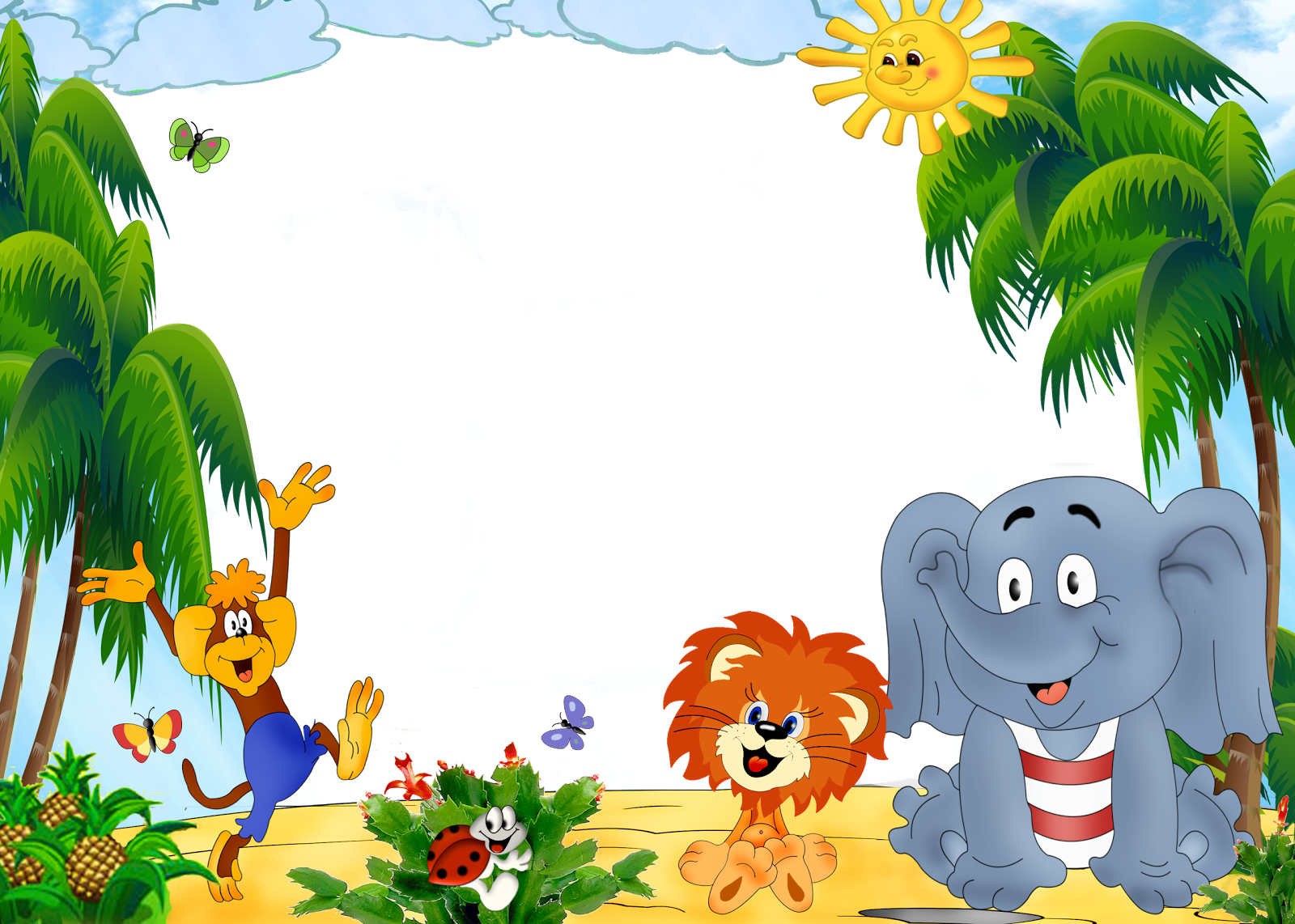 Củng cố - Dặn dò
Nhận xét tiết học